?
?
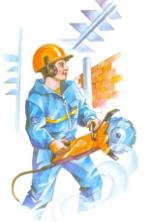 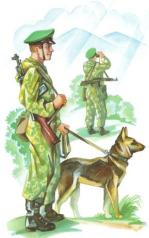 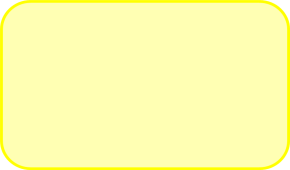 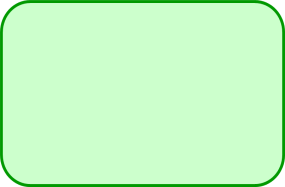 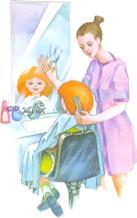 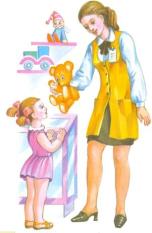 В МИРЕ 
ПРОФЕССИЙ
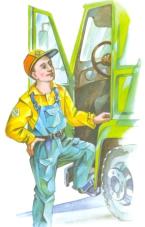 ?
?
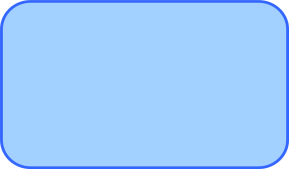 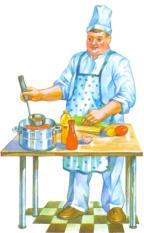 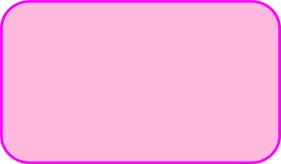 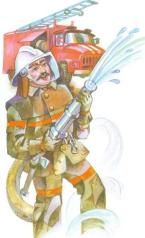 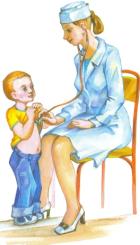 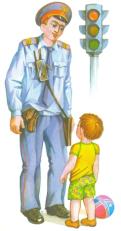 Игра «Отгадай профессию по инструментам, орудиям труда»
?
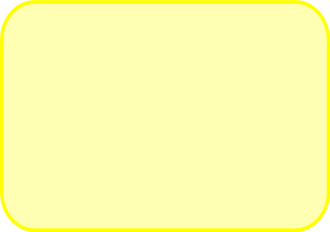 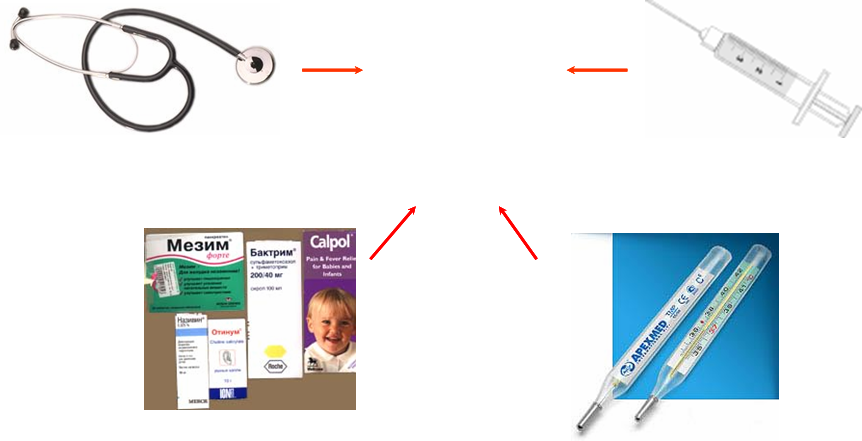 ?
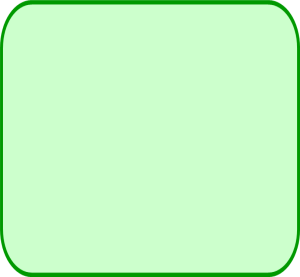 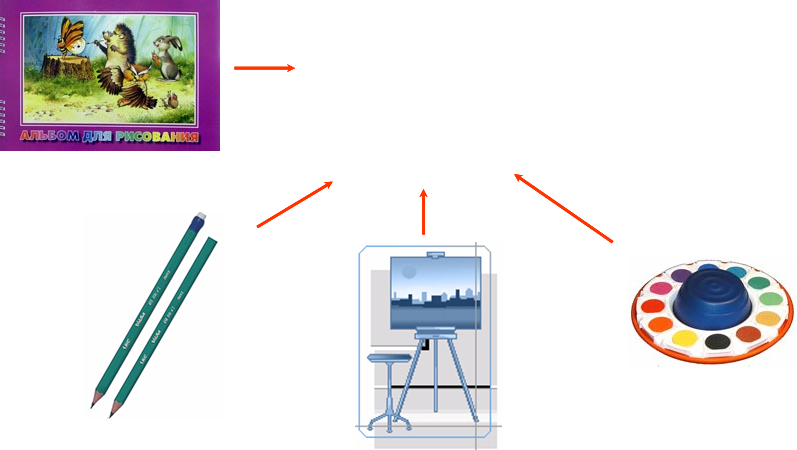 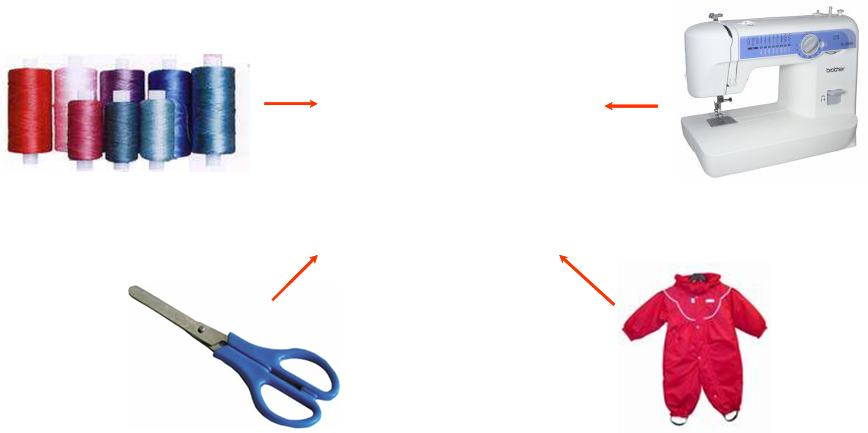 ?
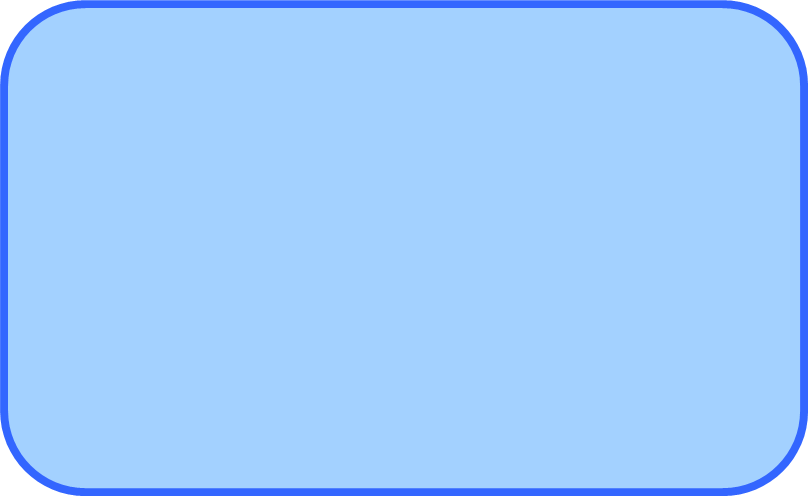 Игра «Что лишнее?»
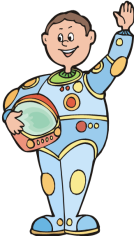 Игра «Разложи по порядку»
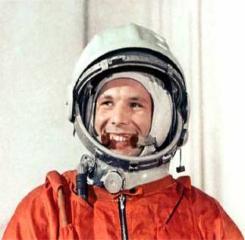 Т
А
С
О
?
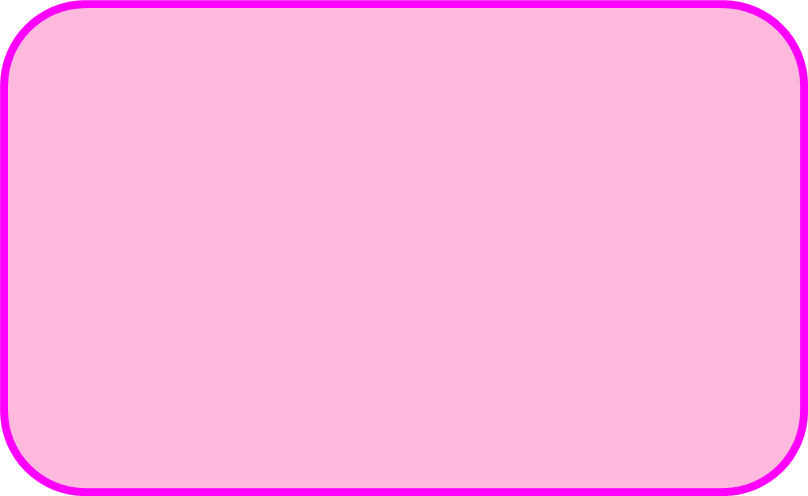 В
О
Н
М
К
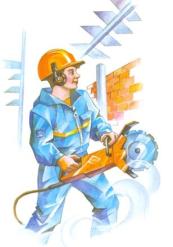 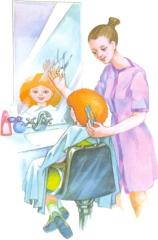 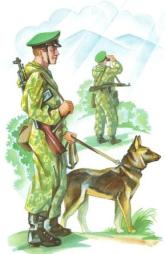 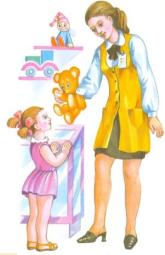 ВСЕ  ПРОФЕССИИ  ВАЖНЫ!
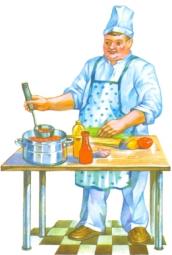 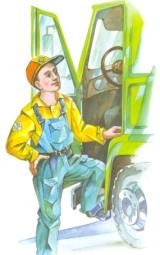 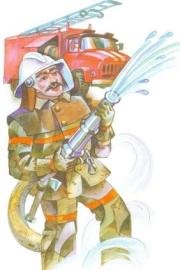 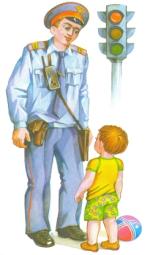 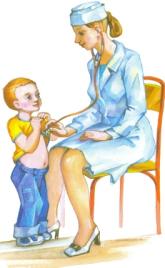